Презентация                      по теме: «Осень»      (младший дошкольный возраст)
Цель: 
 Познакомить детей с характерными признаками осени, развивать познавательную активность детей через совместную деятельность экологического содержания.

Задачи:
1. Дать элементарные представления об осени как времени года; 
2. Формировать умение детей рассматривать иллюстрации, отвечать на вопросы воспитателя.
3. Побуждать детей выражать свои чувства и эмоции при помощи активной речи, обогащать словарь детей: осень, лист, листопад, ветер, дождик, зонт, грибы, осенний урожай.
4. Развивать творческие способности детей и любознательность.
5. Воспитывать бережное и заботливое отношение к природе.
Осенью на улице начинает холодать. Люди одеваются теплее, чем летом – в теплые шапки, пальто и куртки, переобуваются в ботинки и сапоги.
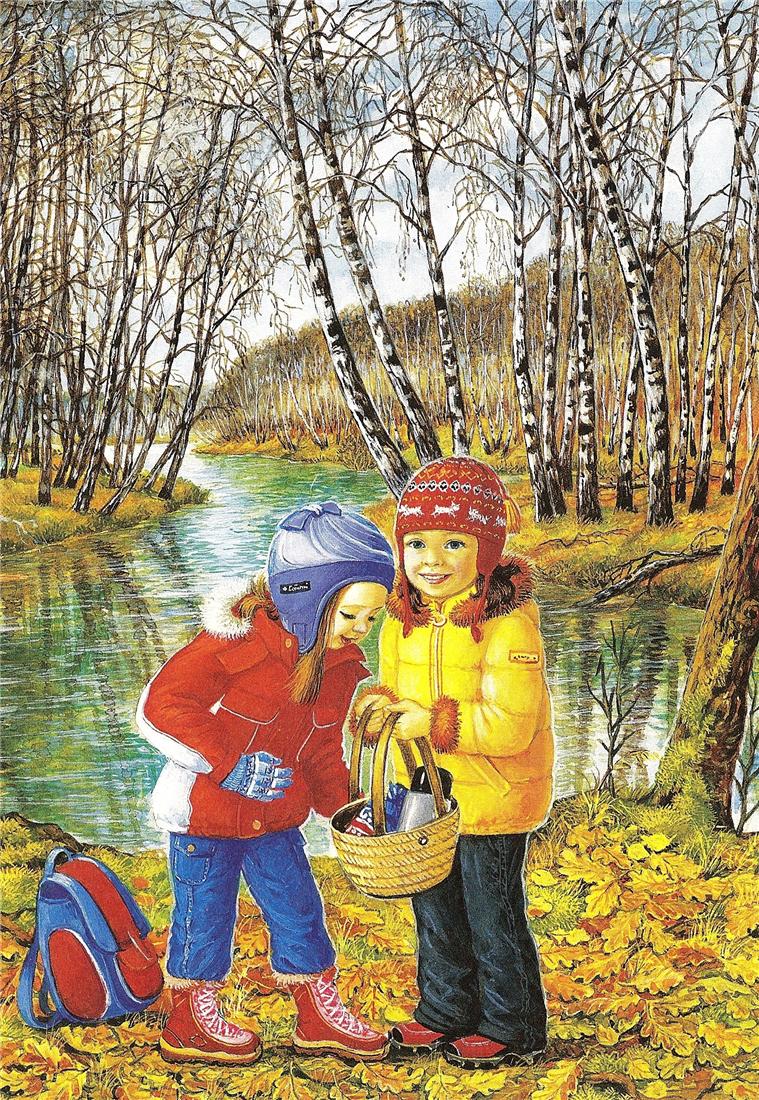 Вместе с холодами осенью начинаются дожди. Все чаще моросит осенний дождик.
К нам на звонкой тонкой ножке Дождик скачет по дорожке.А на лужице – круги, Это дождика шаги.
Люди ходят под зонтиками, на улице много луж.
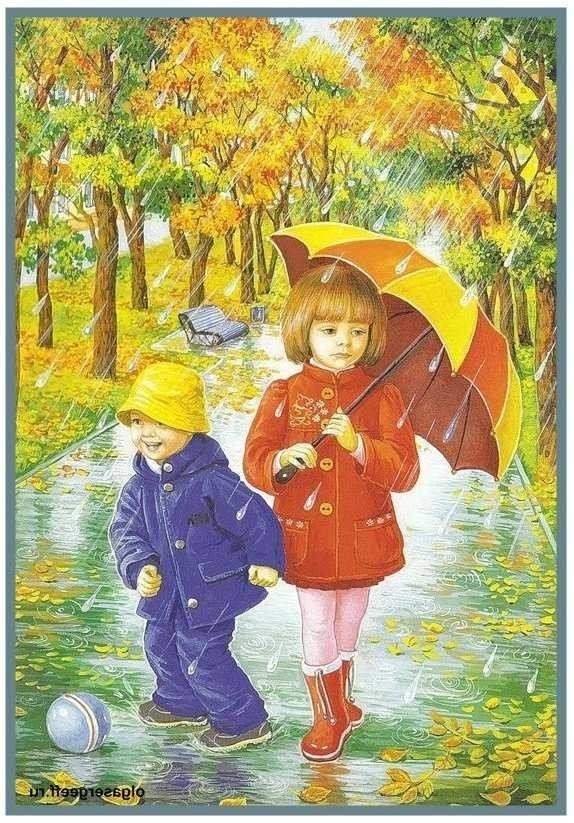 Листья меняют свой цвет, потому что с наступлением осени солнышко светит все меньше, и им не хватает солнечного света, чтобы оставаться зелеными.
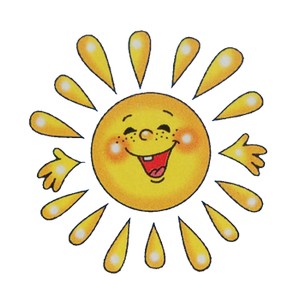 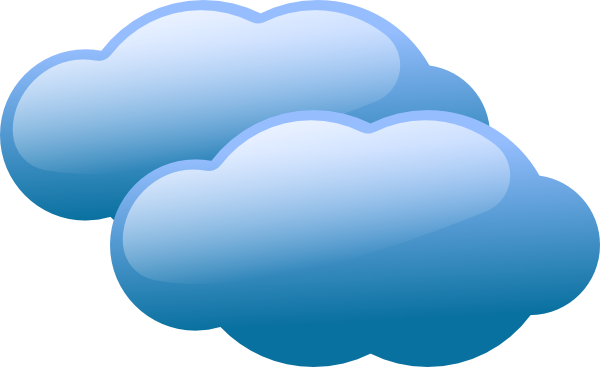 Дует сильный ветер, опадают листья с деревьев. Начинается пора листопада.
многие птицы улетают на юг. Они улетают, потому что осенью и зимой очень холодно, птицам нечего есть – исчезают насекомые и растения - трава и листья деревьев.
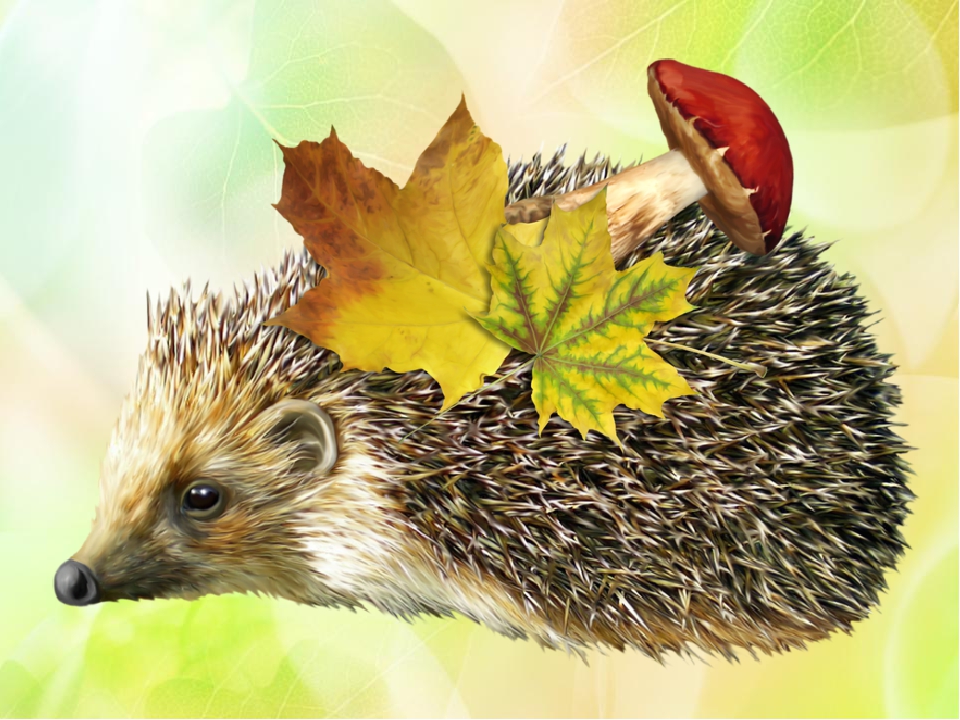 Осенью звери начинают готовиться к зиме. Они стараются сделать побольше запасов еды на зиму. Ведь зимой добыть еду не так уж просто!
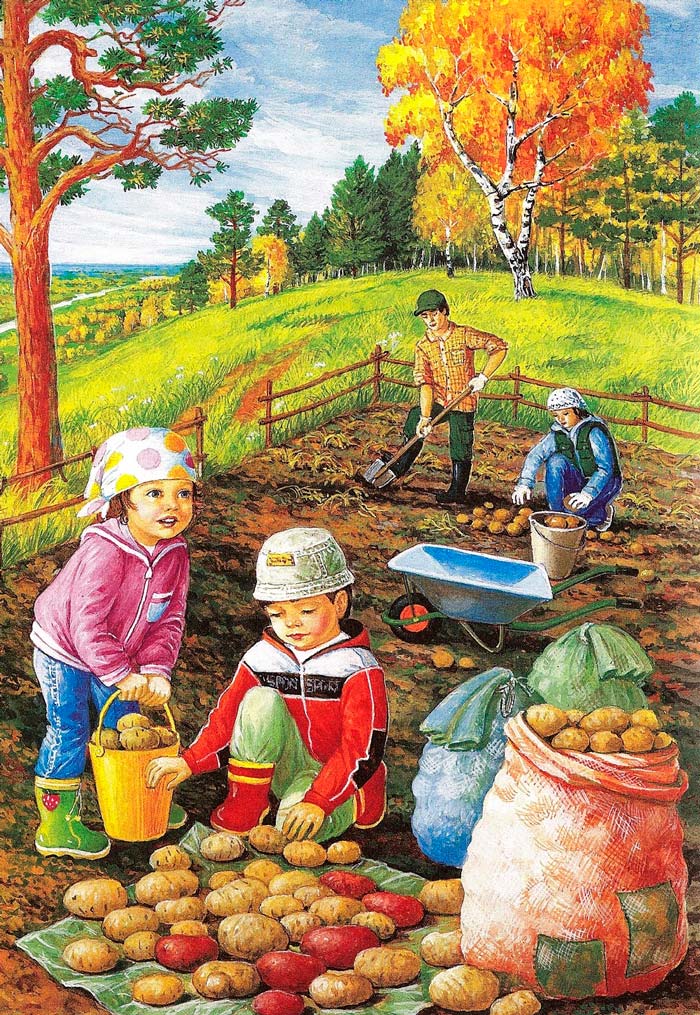 Осенью созревает много овощей и фруктов.
Осенью очень красиво! Дети очень любят это время года.
Спасибо за внимание!